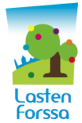 sivistys- ja tulevaisuuspalveluiden toimiala
varhaiskasvatuksen palvelualue, PIHAKOIVU
PIHAKOIVUN VUOSISUUNNITELMA 
Toimintavuosi  2023 -2024
Ja arviointi toimintakaudelta 2022 -2023
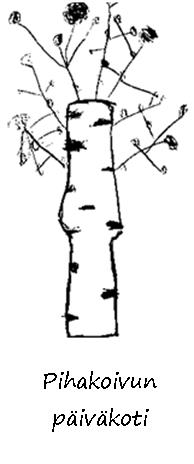 PIHAKOIVUN PÄIVÄKOTI, 
vuorohoitopäiväkoti

osoite: Kuhalankuja 3, 30420 Forssa
	
päiväkodin johtaja: Marjut Leino
puhelin: 050-564 0058
Sähköposti: marjut.leino@forssa.fi

Varajohtaja vt. VEO Sari Lintula
puhelin 040-358 7176
Sähköposti; sari.lintula@edu.forssa.fi
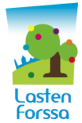 Sisällys
Päiväkodin tiedot
Forssan varhaiskasvatuksen yhteiset teemat ja tavoitteet toimintavuonna 2022 -2023 ja niiden arviointi
          2.1  Varhaiskasvatus osallistuu Forssa 100 tapahtumiin
          2.2. Tuen kokonaisuuden huomioiminen toiminnassa
          2.3. Monilukutaidon edistäminen
          2.4  VoxForssan haltuunotto
3. Pihakoivun päiväkodin tavoitteita toimintavuodelle 2022 -2023 ja arviointi
           Kokonaistavoite
           3.1. Lasten lukeminen
           3.2. Lasten liikkuminen
4. Pihakoivun henkilöstön painotusalueita 2022 -2023 ja arviointi
           4.1  Työhyvinvointi
           4.2. Toiminnan arviointi
           4.3. Tiedonkulku
5. Forssan varhaiskasvatuksen yhteiset teemat ja tavoitteet      toimintavuonna 2023 -2024
           5.1. Toiminnallisen tasa-arvo – ja  yhdenvertaisuussuunnitelman laatiminen
           5.2  Laadunarvioinnin kehittäminen
           5.2. Ammatilliseen kehittymiseen kannustaminen
6. Pihakoivun päiväkodin tavoitteita toimintavuodelle 2023 -2024 
           6.1. Kokonaistavoite
           6.2. Lasten liikunta
           6.3. Leikki
           6.4. Retket
7. Henkilökunnan painotusalueet
           7.1. Työhyvinvointi
           7.2. Toiminnan arviointi
           7.3. Tiedonkulku
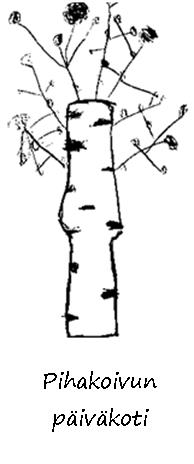 Henkilöstö:
Vakinaiset: 
1 päiväkodin johtaja, 
3 varhaiskasvatuksen opettajaa 
9 varhaiskasvatuksen lastenhoitajaa
1 varhaiskasvatuksen resurssilastenhoitaja
1 Varhaiserityiskasvatuksen tuen ohjaaja
4 perhepäivähoitajaa, kotona työskentelevää
1 päiväkotiapulainen PPH päiväkodissa
Määräaikaiset: 
4 varhaiskasvatuksen lastenhoitajaa
2 varhaiskasvatuksen opettajaa
1 Varhaiserityiskasvatuksen tuen ohjaaja
Yhteensä 26
Päiväkodin tiedot
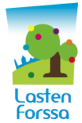 Pihakoivun päiväkoti tarjoaa 
varhaiskasvatusta, 
esiopetusta ja
vuorohoitoa 0-7 vuotiaille forssalaisille lapsille,
ja tällä hetkellä myös ostopalveluna lähikuntiin tilanteen salliessa.
Olemme avoinna perheiden ennakkoon varattujen hoitoaikojen mukaisesti arkena ja viikonloppuna 
klo 5.30-22.30 sekä tarvittaessa öisin. 
Henkilökunnasta 9 tekee säännöllistä vuorotyötä viikonloppu- ja yötyö mukaan lukien. Muun henkilökunnan työaika vaihtelee arkisin 5.30-18.30 välillä. 
Päiväkodin pedanet sivut löytyvät osoitteesta
https://peda.net/forssa/varhaiskasvatus/pp
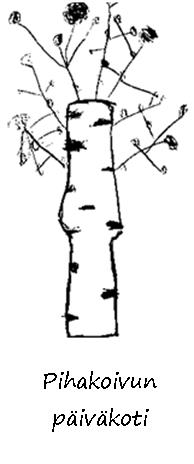 Hallinnollinen päiväkodin johtaja Marjut Leino
Ryhmät  rakenteelliset paikat ja henkilökunnan sijoittelu 
Hippiäiset 	12,  0-2v.  VO Kaija Peltonen, VLH :t Johanna Kandolin, Tiia Hakala, Siina Haapaniemi 
Hippiäiset1        4   0-2v   VLH Vera Hakala
Tiaiset	21   2-4v.  VO Johanna Kannisto, VLH :t Minna Hietala, Pirjo Peltonen, Riikka Tiisala
Talitintit             4   2v.      VLH Katja Pennanen
Peipposet	21   3-5-v, VO Anne Lanu, VLH :t, Katja Paavola, Niina Ojanen, Kirsi Vesterinen VTO Päivi Asp
Pääskyset          7    3-5v   VLH Aapo Karhi 
Satakielet	21   5-6-v,  VO :t Elsa Hautala, Heidi Nurmi, VLH Arja Heino, VTO Minna Kuusisto
Forssan muista päiväkodeista 5 käyttävää lasta vuorohoidon tarpeena
resurssilastenhoitaja Anne Leppälä
Päiväkotiavustaja PPH Marjukka Turunen
PPH Alén         4 1-5-v, pph Alén Marjo	 
PPH Merilä 	4 1-5v, pph Merilä Anne
PPH Pasanen	4 1-5v, Pasanen Johanna
PPH Simola	4 1-5v, Simola Tiia
Yhteensä 106 lasta
2. Forssan varhaiskasvatuksen yhteiset teemat ja tavoitteet sekä arviointi toimintavuonna 2022 -2023lisättynä Pihakoivun omilla tarkennuksilla
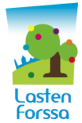 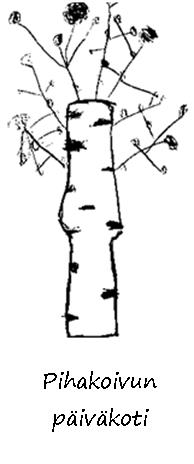 Omaleimainen ja historiastaan ylpeä Forssa:









 2.1. Varhaiskasvatus osallistuu Forssa 100- tapahtumiin.

Järjestetään vakan kevätnäyttely ja Pihakoivun päiväkoti osallistuu yhdessä muiden yksiköiden kanssa tapahtumaan. 

Avoimet ovet eri yksiköissä; Pihakoivussa toiminnallisen pihatapahtuman muodossa toimintavuoden aikana 

Pihakoivu tutustuu aktiivisesti retkeillen Forssan kaupunkialueeseen

Pihakoivun toiminnassa huomioidaan luku 100
arviointi

Pihakoivun päiväkoti osallistui Vakan kevät näyttelyyn näyttelytila Vinkkelisssä. Jokainen ryhmä toi esille toimintakauden aikana tehdyn työn liittyen joko Forssan historiaan, Forssan nykypäivään tai lukuun sata. 
Yhteisesti koostettiin Pihakoivu, jonka oksilla oli lehtiä. Lehdissä oli lupauksia lapsilta, perheiltä ja henkilökunnalta liittyen lasten kanssa toimimiseen. 

Pihakoivussa järjestettiin toiminnallinen kevät- ja joulutapahtuma perheille.
Molemmat tapahtumat olivat ulkona. Ohjelmassa tehtäväpisteitä perheille yhdessä lapsen kanssa toimine ja molemmat tapahtumat päättyivät tarjoiluun. 
Joulutapahtuma oli Lasten Forssa päivänä 7.12.2023

Aktiivinen retkeily kävellen Forssan kaupungin alueella on ollut viikoittainen toimintatapa lasten kanssa. Retket ovat suuntautuneet Talsoilan metsään, lähipuistoihin, uuteen Akvarellin lähiliikunta-alueeseen, torille, kirjastoon, museoon, palolaitokselle.

Luku 100 löytyy toiminnasta monesta eri kohtaa. Eskarit laskevat eskripäiviä ja viettivät lasten ajatusten pohjalta sata juhlan. Pienimmät keräsivät 100 keppiä ja tekivät niistä näyttelyn.
2. Forssan varhaiskasvatuksen yhteiset teemat ja tavoitteet toimintavuonna 2022 -2023 lisättynä Pihakoivun omilla tarkennuksilla
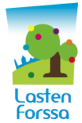 Yhdenvertaiset koulutusmahdollisuudet tarjoava Forssa: 

 2.2. Tuen kokonaisuuden huomioiminen toiminnassa.

Yksiköissä konkretisoidaan yleisen tuen muotoja.  
               Pihakoivussa konkretisoinnit kirjataan tiimissä ryhmävasuun ja/tai pedagogiseen suunnitelmaan.

Ryhmävasuihin kirjataan miten inkluusio  näkyy ryhmän toiminnassa 

 2.3. Monilukutaidon edistäminen

Opetellaan tulkitsemaan ja arvioimaan erilaisia viestejä Vox Forssan Moniluku osio huomioiden.

Pihakoivussa
Käytetään kuvia apuna lapsen kanssa jäsentämään toimintaa ja vuoropäiväkodin päivän kulkua.

Sadutus ja satuhieronta menetelmän käyttö kuvien ja kosketuksen avulla mukana toiminnassa  

Retkillä kiinnitetään huomiota ympäristön viesteihin eri muodoissa (kirjaimet, numerot, merkit, logot)
Arviointi

Yleisen tuen muodoista keskityttiin kuvatuen käyttöön. Ne näkyvät ryhmävasuissa

Inkluusio on ollut keskustelussa koko päiväkodin osalla yhteisissä tapaamisissa ja erikseen tiimeittäin VEO:n kanssa keskustellen. Kirjaukset ovat erilaisia ryhmittäin


Kuvien käyttö on lisääntynyt, mutta lisää järjestelmällisyyttä tarvitaan jatkossa ja sekä kusien yhtenäistämistä. 

Sadutus ja satuhieronta olovat aktiivisessa käytössä lounaan jälkeen rauhoittumisessa, joulukalenterin muotona ja lapsen rauhoittumiseen päivälevolla.

Retkillä kiinnitettiin huomioita ympäristön viesteihin ja siitä syntyikin kahvilaprojekti satakielten esiopetusryhmässä. Lähdettiin etsimään enemmän samanlaista ja tutustuttiin kohteisiin ja lopulta perustettiin oma kahvila.
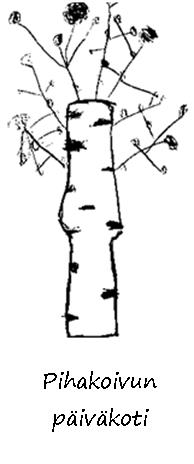 2. Forssan varhaiskasvatuksen yhteiset teemat ja tavoitteet toimintavuonna 2022 -2023 ja arviointilisättynä Pihakoivun omilla tarkennuksilla
arviointi

Tiimeillä oli ja on mahdollisuus rakentaa päivän toimintamallia mahdollistaen kaikille aikaa materiaaliin lukemiseen. Myös vuorotyö mahdollistaa osalle henkilökuntaa materiaaliin tutustumisen esim .yöaikana.


Varhaiskasvatuksen pedagogiatiimi aikataulutti Vertikalin ja oph;n videoiden katsomisen yksiköissä ja laati lisäksi näihin liittyviä tehtäviä toteutettavaksi tai vastattavaksi määräaikaan mennessä.
Pihakoivussa videot katsottiin lähes aikataulussa

VoxForssa otettiin yhteiseen palaverikeskusteluun paremmin syyskaudella kuin keväällä. Liian usein palaveriaika kului tiedottamiseen ja arjen suunnitteluun. Tämä kohta vaatii huomiota ensi toimintakaudella.
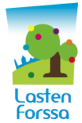 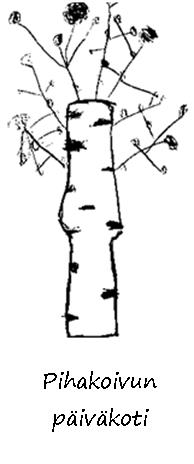 2.4. Vox Forssan haltuun otto:

Mahdollistetaan kuntavasuun tutustuminen työpäivän sisällä sopimalla tiimeissä vuorot.  

Pihakoivun päiväkodissa hyödynnetään vuorotyön  tuomat mahdollisuudet työpäivän aikaiseen perehtymiseen.

Varhaiskasvatuksen yhteinen Pedagogiatiimi suunnittelee, miten VoxForssan haltuunotto toteutetaan. 
Pedagogiatiimin suunnittelemat tehtävät toteutetaan 


Pihakoivussa viikkopalavereissa ja opettajapalavereissa otetaan käsittelyyn säännöllisesti VoxForssan osia yhteiseen keskusteluun.
2. Forssan varhaiskasvatuksen yhteiset teemat ja tavoitteet toimintavuonna 2022 -2023 ja arviointi lisättynä Pihakoivun omilla tarkennuksilla
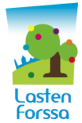 arviointi 

Menetelmät ja toimintatavat kirjattiin ryhmien suunnitelmiin

Pihakoivussa tiimit ovat valinneet Pedanetin Tunne- ja vuorovaikutustaitojen materiaalipankista omat painotusalueensa. 

Hippiäiset; Kehotunnekasvatus
Tiaiset: Kaveritaidot
Peipposet: Tunnetaitojen tukeminen arjessa 
ja omien tunteiden tunnistaminen
Satakielet: Tunnetaitojen tukeminen arjessa ja empatia, rauhoittuminen ja rentoutus 

 Diggari toi säännöllisesti esille pedanetin materiaalia ylläoleviin teemoihin liittyen. 

Toiminnassa nämä olivat osa kokopäiväpedagogiikkaa ja niiden harjoittelu näkuyi visuaalisesti ryhmissä.
2.5. Tunne- ja vuorovaikutustaitojen edistäminen

Yksikön vuosisuunnitelmaan kirjataan sopivat menetelmät ja toimintatavat tunne- ja vuorovaikutustaitojen edistämiseksi esim. tunne -ja vuorovaikutustaitojen materiaalipankista 


Toiminnassa hyödynnetään materiaalinpankin runsasta materiaalitarjontaa.

Tunnetaidot ja kaveritaidot ovat aktiivinen osa toimintaa ikätason mukaisesti

Tunnetaitojen ja kaveritaitojen harjoittelu näkyy visuaalisesti ryhmätiloissa
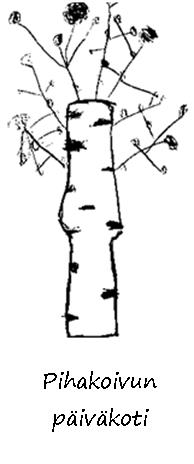 3. Pihakoivun päiväkodin tavoitteita toimintavuodelle 2022-2023
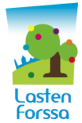 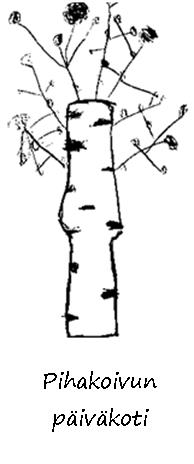 Kokonaistavoitteemme on; 

Tarjota varhaiskasvatusta, jossa lapsia sekä perheitä kuullaan 
ja he saavat olla mukana toiminnan suunnittelussa, toteuttamisessa ja arvioinnissa. 

Toimintaamme vuorohoitopäiväkodissa ohjaa kokopäiväpedagogiikka.  
Arjessa pidämme tärkeinä tunnekasvatusta ja tuemme lasten myönteisiä vuorovaikutussuhteita.  

Työhyvinvointi on tärkeä osa hyvinvointia ja työssäjaksamista. Aikuisten hyvinvointi heijastuu lapsen päivään. 

Tavoitteena on HYVÄ PÄIVÄ jokaiselle lapselle ja aikuiselle arjen muuttuvissa tilanteissa
3.  Pihakoivun päiväkodin tavoitteita toimintavuodelle 2022-2023 ja arviointi
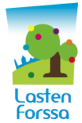 Arviointi

Lukemisen tavoitteet ovat toteutuneet hyvin. Ainoastaan tavoite ”Kirjojen, tarinoiden, satujen jatkotyöstäminen…” ei ollut kovin aktiivista toimintakauden aikana. 

Perheille järjestettiin keväällä vanhempainillat kirjastolla yhdessä kirjaston henkilökunnan kanssa. Samalla tuotiin perheille lukumatokilpailu, johon osallistumalla voi voittaa kirjapalkinnon. Osallistuminen oli aktiivista eri-ikäisten lasten ryhmissä.



Liikuntatavoitteet toteutuivat hyvin. Koko päiväkodin Yhteisöllinen liikuntatapahtuma liittyi ulkoiluun ja vastuussa oli eri aikuisia oman vahvuusalueiden mukaisesti.

Osallistuimme HLU arkiliikuntaseikkailuun ja Jekku Jänö tapahtumaan
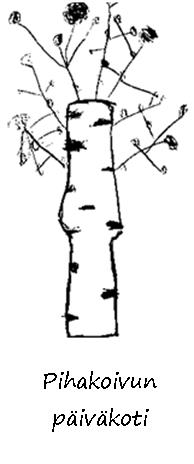 3.1 Lasten lukeminen

Tunnetaitojen käsittely kirjallisuuden ja kuvien avulla
Kirjoja on esillä lapsen mielenkiintoa herättävillä tavoilla
Kirjoja, tarinoita ja satuja jatko työstetään vasun osa-alueiden mukaisesti, kuten draamaa, liikettä ja kuvataidetta hyödyntäen.
Kirjastoretket ovat säännöllinen toimintamalli
Kielitietoisuuden herättäminen ja kasvattaminen lapsen eri kehitysvaiheissa satujen, lorujen ja laulujen avulla 
Kodin ja päiväkodin yhteistyömuotojen kehittäminen lasten ja perheiden lukuharrastamisen edistämiseksi.


3.2 Lasten liikkuminen

Ohjattu liikunta on ryhmissä säännöllistä ja hengästyttävää
Liikunnassa huomioidaan perusliikuntamuodot, erilaiset liikuntavälineet,  vuodenaikojen mukaan liikkuminen ja sääntöleikit
Siirtymä- ja odotustilanteissa huomioidaan liikunnan tuomat mahdollisuudet
Yhteisöllinen liikuntapäivä järjestetään kerran kuussa.
Osallistumme HLU:n liikuntatapahtumiin
4. Pihakoivun henkilöstön painotusalueita toimintavuodelle 2022 -2023 ja arviointi
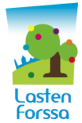 Arviointi

Lokakuussa järjestettiin yhteinen työhyvinvointipäivä työhyvinvointikoulutuksen merkeissä.

Työhyvinvoinnin tavoitteet toteutvat suunnitellusti


Toiminna arvioinnin kohdalla vaihtelua eri tiimien välillä löytyy ja huomiota täytyy kiinnittää tulevassa yhteneväiseen toimintaan.

Tiedonkulun kanssa tehdään työtä koko ajan. Se on toteutunut hyvin, mutta matkaa erinomaiseen on. Vaatii jatkuvaa keskustelua oikeiden väyklien käytöstä ja aikataulustua eri kanaville.
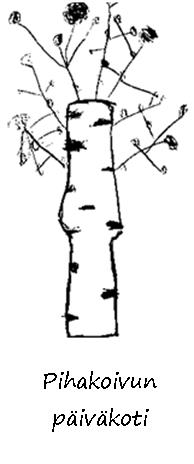 4.1 Työhyvinvointi
Työhyvinvointipäivä järjestetään koko yksikölle

Jokainen tiimi on vuorollaan vastuussa viikkopiristyksestä työyhteisölle
Työyhteisön hyviä käytänteitä mietitään ja koostetaan yhteinen seinätaulu
Järjestetään yhteisöllistä toimintaa henkilökunnan kesken vapaa-ajalla

4.2 Toiminnan arviointi

Tiimin kohdalla ryhmävasujen arviointi
      ja koko talon osalta
      vuosisuunnitelman tikkatauluarviointi menetelmä.
Lasten vasujen arviointi toimintavuoden aikana ja ryhmäkohtaisen koosteen tekeminen.

4.3 Tiedonkulku

Sekä tiimin sisällä että vuorolasten osalta koko talossa 
esihenkilöltä henkilökunnalle ja päinvastoin  
tiedotus perheille
5. Forssan varhaiskasvatuksen yhteiset teemat ja tavoitteet sekä arviointi toimintavuonna 2023 -2024
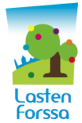 5.1.      Toiminnallisen tasa-arvo – ja         yhdenvertaisuussuunnitelman laatiminen

Yksiköissä perehdytään Toiminnallisen tasa-arvo – ja yhdenvertaisuussuunnitelman tekoon Oph:n materiaalilla

Yksiköissä tehdään aikataulu Toiminnallisen tasa-arvo – ja yhdenvertaisuussuunnitelman toteuttamiselle

 Yksiköissä toteutetaan selvitys Toiminnallisen tasa-arvo – ja yhdenvertaisuussuunnitelman tekemiseksi vähintään kahta selvityslomaketta käyttäen 

5.2      Laadunarvioinnin kehittäminen

Laadunarvioinnissa aloitetaan Valssin käyttö

Toimintaa arvioidaan marras- ja toukokuussa Pedagoginen prosessi-työkalua käyttäen

5.2.     Ammatilliseen kehittymiseen kannustaminen

Jokainen työntekijä täydennys kouluttautuu kokemansa tarpeen mukaan työnantajan jo hankkimissa verkkokoulutuksissa esim. Vertikal tai Eduhouse ja ilmaisissa OPH:n ja AVI:n koulutuksissa
Arviointi
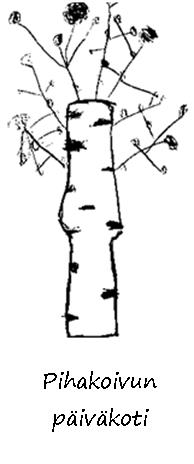 6. Pihakoivun päiväkodin tavoitteita toimintavuodelle 2023-2024
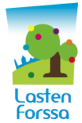 Arviointi
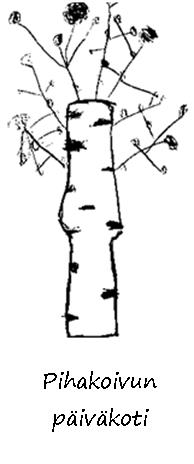 6.1. 

Kokonaistavoitteemme on; 

Tarjota lapsi- ja perheystävällistä varhaiskasvatusta,            jossa lapsia sekä perheitä kuullaan 
ja he saavat olla mukana toiminnan suunnittelussa, toteuttamisessa ja arvioinnissa. 

Toimintaamme vuorohoitopäiväkodissa ohjaa kokopäiväpedagogiikka.  
Arjessa pidämme tärkeinä tunnekasvatusta ja tuemme lasten myönteisiä vuorovaikutussuhteita.  

Työhyvinvointi on tärkeä osa henkilökunnan kokonaishyvinvointia ja työssäjaksamista. Aikuisten hyvinvointi heijastuu lapsen ja perheen päivään. 

Tavoitteena on HYVÄ PÄIVÄ jokaiselle lapselle ja aikuiselle vuoropäiväkodin muuttuvassa arjessa.
6. Pihakoivun päiväkodin tavoitteita 2023 -2024
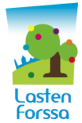 6.2. Lasten liikunta

Ulkoilussa ja ulkoliikunnassa tavoitteellisen, ohjatun ja eri laaja-alaisen oppimisen osa-alueita edistävään toimintaan keskittyminen


Liikunnan merkityksen huomioiminen päivän eri tilanteissä kuten siirtymät ja odottelut

Digitekniikan huomioiminen ja hyödyntäminen lasten liikunnassa


Eri liikuntaympäristöjen hyödyntäminen


Musiikin ja liikunnan yhdistäminen on viikoittaista


Perheiden osallistaminen lasten liikkumiseen
arviointi
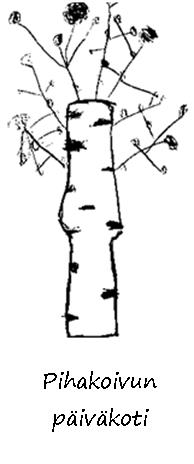 6. Pihakoivun päiväkodin omia tavoitteita 2023 -2024
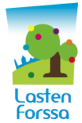 6.3. Leikki 

Leikkiympäristöjen rakentaminen yhdessä lasten kanssa suunnitellen ja toteuttaen

Leikkiympäristön rikastaminen

Kuvatuen käyttäminen leikissä

Aikuisen aktiivinen, läsnäoleva osallistuminen leikkiin

Aikuisen säännöllinen leikin havainnointi valittua työvälinettä käyttäen ja dokumentoiden.

Monilukutaidon ja digitekniikan yhdistäminen leikkiin ja sen dokumentointiin

Perheiden osallistaminen lapsen leikkiin 


6.4. Retket

Toimintavuoden aikana retkeillään viikoittain lähialueella metsään, kodalle, puistoon ja kirjastoon.

Yksittäisiä retkikohteita ovat mm. paloasema, museo, Forssan kirkko ”kurkkaa kirkkoon” ja pienten ”toukokuun tanssit” tapahtumien merkeissä, Forssan tori ”helmin päivän” laulajaisten merkeissä ja Feenix halli Lasten Forssa päivänä.

Vanhempaintoimikunnan lisäyksenä retkikohteena toivottiin olevan vanhusten kodit ja kehitysvammalaitokset mahdollisuuksien puitteissa, jotta kohdataan moninaisia elämänvaiheita

Kevään aikana järjestetään mahdollinen kevätretki päiväkodin isoimmille lähialueen luontokohteeseen.
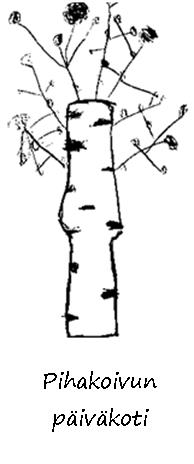 7. Pihakoivun henkilöstön painotusalueita 2023 -2024 Painotusalueet ovat lähes samoja kuin edellisellä toimintakaudella
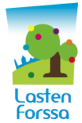 7.1 Työhyvinvointi
Koulutuspäivä järjestetään koko yksikölle
Jokainen tiimi on vuorollaan vastuussa viikkopiristyksestä työyhteisölle

Työyhteisön hyviä käytänteitä päivitetään

Järjestetään yhteisöllistä toimintaa                                     henkilökunnan kesken vapaa-ajalla

Mahdollistetaan vuoropäiväkodin työvuorosuunnittelulla työn ja vapaa-ajan tasapaino

7.2 Toiminnan arviointi

Tiimin kohdalla oman ryhmävasun arviointi ja niiden aktiivinen päivittäminen lapsiryhmän toiminnan kehittyessä

Vuosisuunnitelman arviointi tiimeittäin kaksi kertaa vuodessa ja yhteenveto koko talon osalta.

Lasten vasujen arviointi toimintavuoden aikana ja ryhmäkohtaisen koosteen tekeminen koko ryhmän toimintaa ohjaavaksi. Yksittäinen  kooste vuorolasten osalta tiivistettynä tietona vuoroaikoihin käyttöön.

7.3 Tiedonkulku

Sekä tiimin sisällä että vuorolasten osalta koko talossa 
Esihenkilöltä henkilökunnalle ja päinvastoin  
Tiedotus perheille, aikataulutus ja tiedotuskanat
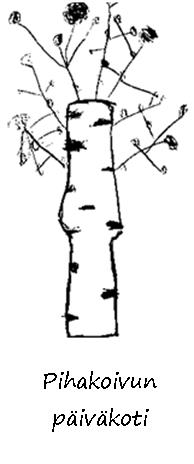 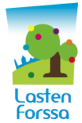 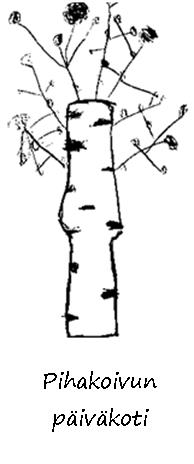